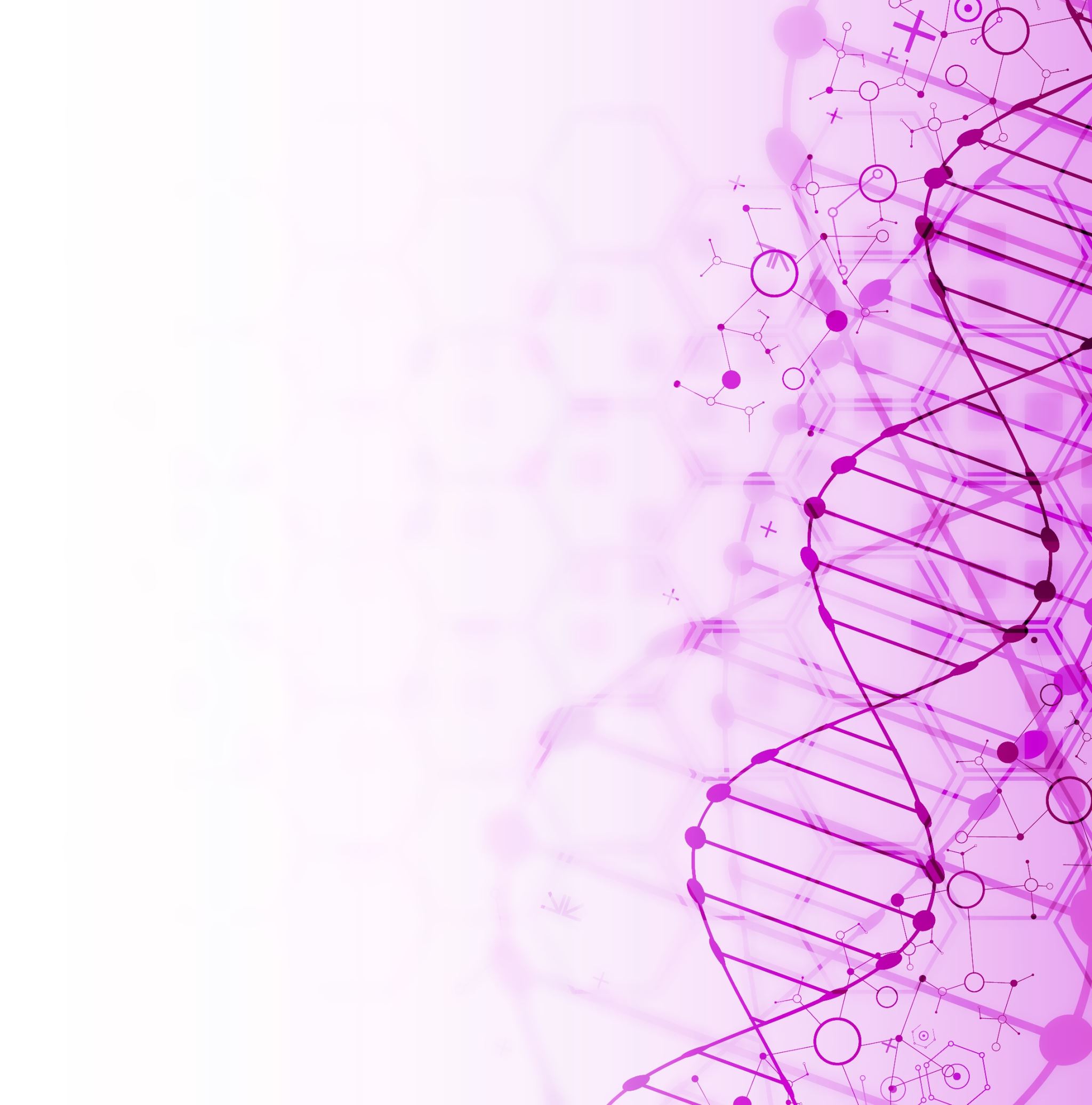 Primary Sclerosing Cholangitis
D’Andre Gomez, MS3
Outline
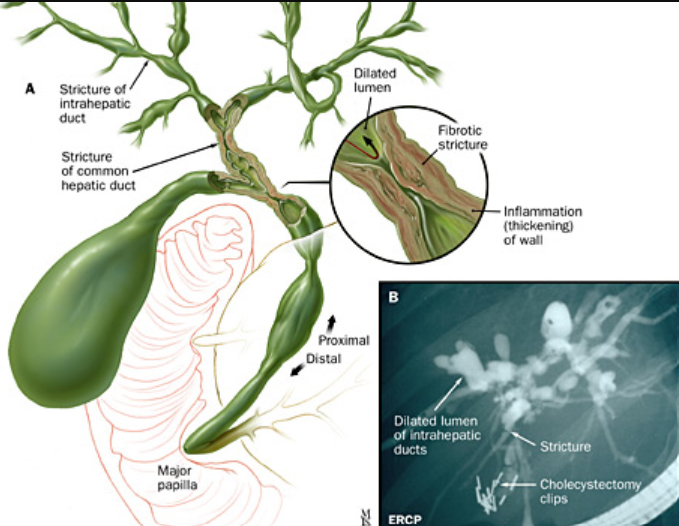 Introduction
Rare chronic cholestatic disease that is characterized by progressive inflammation, stricturing, and fibrosis of the medium and large ducts of the intrahepatic and extrahepatic biliary tree
Stricture location: can be focal, or diffuse
Intrahepatic and extrahepatic bile ducts- 87%
Intrahepatic bile ducts only- 11%
Extrahepatic bile ducts only- 2%
Epidemiology
Incidence in general population has not been well established
Systemic review that examined eight studies from North America and Europe estimated an overall incidence rate of 0.77 per 100,000 people-years
Incidence in US is 1 to 16 per 100,000
Population-based studies have estimated incidence to be 1 per 100,000 people-years
Incidence was higher in males (2:1 male predominance) and median age at diagnosis was 40
Prevalence is increased among 1st degree relatives of patients with PSC
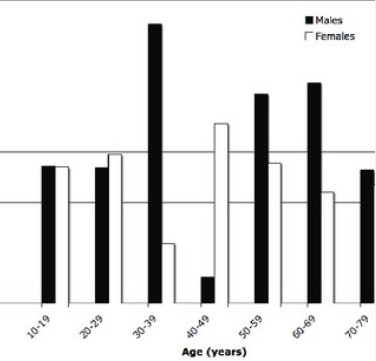 [Speaker Notes: Chart from BMC Gastroenterology that examined incidence of PSC in Northern California between 2000-2006]
Etiologies
Specific etiology is unknown, and it is theorized that multiple pathological and physiological mechanisms play a role:
IBD- Ulcerative colitis and Crohn's disease
Inflammatory process in bile ducts due to recurrent or chronic entry of bacteria into portal circulation
Choledocholithiasis
Genetic causes: HLA (B8, DR3, DRw52a), UBASH3A
Ubiquitin-associated and SH3 domain-containing protein A is part of the T-cell ubiquitin ligand (TULA) family
One study in 2017 from the NIH showed that patients with PSC had higher levels of UBASH3A and that lower levels of this protein related to a lower risk of developing PSC
[Speaker Notes: UBASH3A: Regulates T-cell activation and function]
Etiologies Cont.
Mutations in cystic fibrosis transmembrane receptor
Suggested this can lead to decreased biliary chloride transport leading to thickened or inspissated bile
Mutations in genes that regulate cholangiocyte bicarbonate transport: TGR5, FUT2
Lead to disruption in biliary bicarbonate umbrella which causes cholangiocytes to be damaged by bile acids which can lead to chronic cholangiopathies
PSC is likely multifactorial in etiology, but the leading major mechanism currently theorized is immunologically-mediated bile duct injury
Association with IBD
PSC is strongly associated with IBD; ~50% of patients with PSC have concomitant IBD (Ulcerative colitis and Crohn’s)
~76% UC, 17% Crohn’s, 8% Intermediate/Unspecified IBD
When rectal and sigmoid biopsies are routinely obtained, prevalence of UC is as high as 90%
Overall prevalence of PSC in IBD is 2.16%, being highest in South America
PSC occurs in 2.5% of patients with UC and significantly less in Crohn’s disease
Due to weaker association, usually do not test for PSC in IBD patients unless they have abnormal liver tests
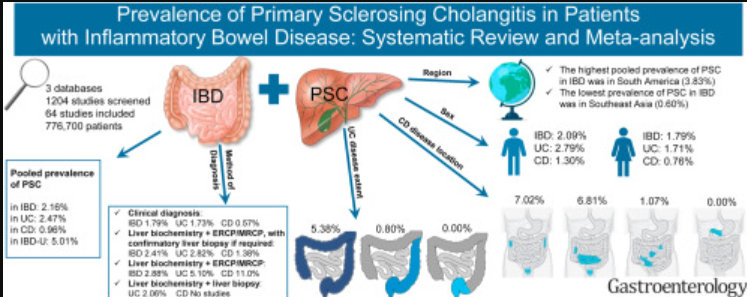 Classic presentation
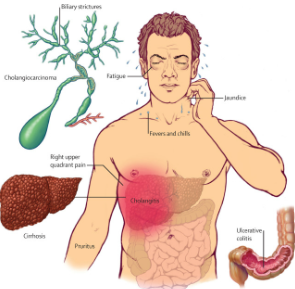 ~50% of patients with PSC are asymptomatic when diagnosed and it can be incidentally found when evaluating abnormal liver tests
2 most common symptoms for a patient with PSC are fatigue and pruritis
Pruritis is extremely disabling and can lead to decreased quality of life
Pruritis is thought to be due to bile acid buildup in the skin
 Intractable pruritis is indication for liver transplantation in PSC
Fever, chills, night sweats, RUQ pain, and jaundice
Persistent jaundice is seen in advanced disease
~50% of patients will have a normal PE when diagnosed 
Common findings: jaundice, hepatomegaly, excoriations
Classification of PSC
[Speaker Notes: Bridging fibrosis is wen fibrosis spreads across lobules ad tracts and connects portal tracts and central veins]
Labs
Usually shows a cholestatic pattern:
Elevated Alkaline phosphatase, predominantly elevated lab
Elevated GGT (Gamma glutamyltransferase)
Conjugated and unconjugated hyperbilirubinemia
Transaminitis that is typically <300 IU/L
Albumin is usually normal in early disease but patients with concomitant IBD may have hypoalbuminemia
Additional serologic finding is positive antibodies:
40-50% of patients have elevated IgM, and 30-80% are positive for atypical perinuclear antineutrophil cytoplasmic antibodies (P-ANCA)
One study found that 71 of 73 (97%) of patients were positive for at least one autoantibody with 59% positive for 3 or more
HLA DRw52a, ANA, Anti-smooth muscle
Autoantibodies do not correlate with disease severity except for anti-cardiolipin antibodies
Antimitochondrial antibody test is done to exclude primary biliary cholangitis
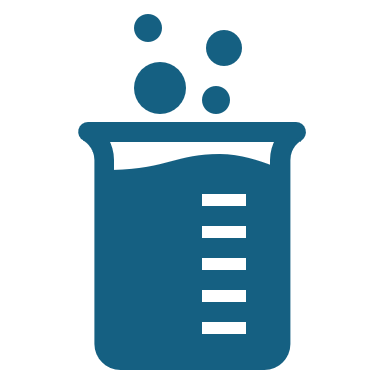 [Speaker Notes: Bilirubin levels are normal in 60% of patients at time of diagnosis/ GGT at diagnosis of PSC in children correlates with long-term outcomes but Alp does not]
Imaging
Magnetic resonance cholangiopancreatography (MRCP) is the gold standard imaging study to evaluate for PSC (ESGE/EASL)
 Findings: short, alternating annular strictures usually at bifurcation of ducts, biliary dilatation
Beaded appearance: alternating strictures and normal or slightly dilated segments
 A meta-analysis of 6 studies found the sensitivity and specificity of MRCP for diagnosing PSC were 86% and 94%, respectively; but can have limited accuracy in early disease
Endoscopic retrograde cholangiopancreatography (ERCP) can be used in patients who are unable to undergo MRCP or if MRCP results are inconclusive, but suspicion is high for PSC
 MRCP contraindications: metal objects, pregnancy (case by case), and hemodynamic instability
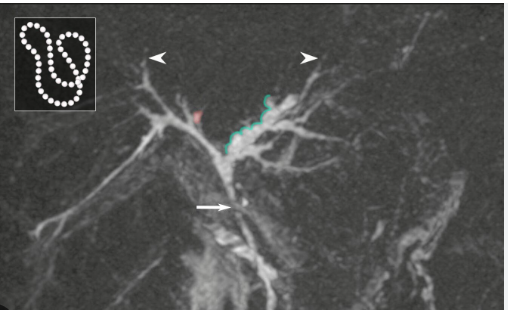 Histology
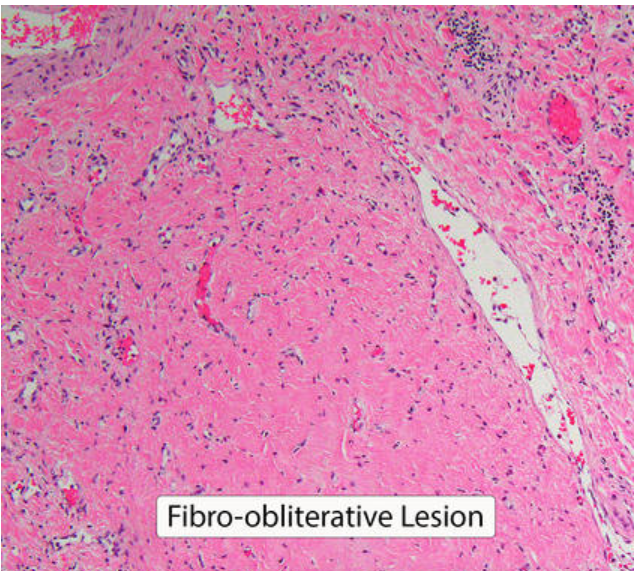 Percutaneous liver biopsy is rarely diagnostic and is normally used to support diagnosis, so it is typically not required
Only required if you suspect small duct PSC

Most classical histologic findings is concentric periductal sclerosis also known as “onion skin” fibrosis

Chronic PSC will eventually cause bile duct loss which causes fibro-obliterative lesions or scars that replace bile ducts
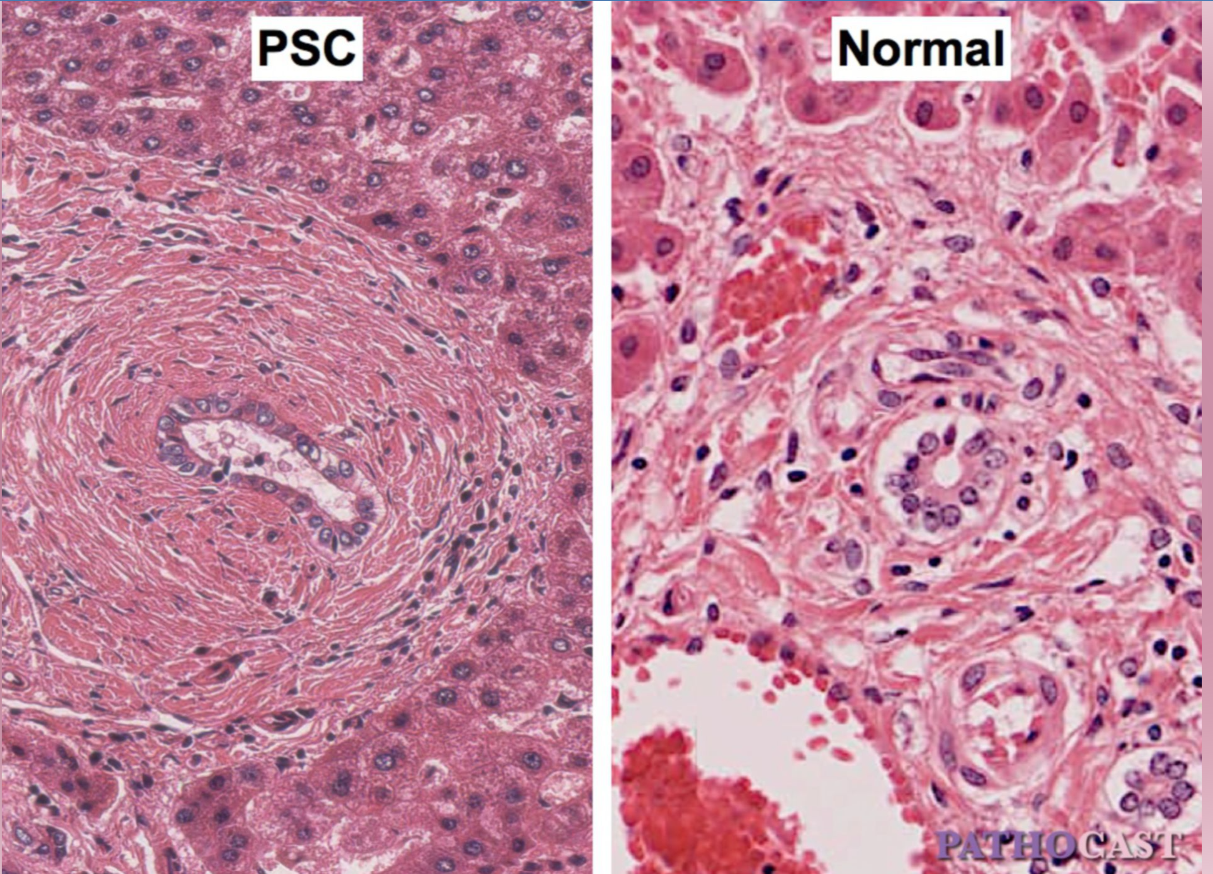 [Speaker Notes: Bile duct loss (ductopenia)]
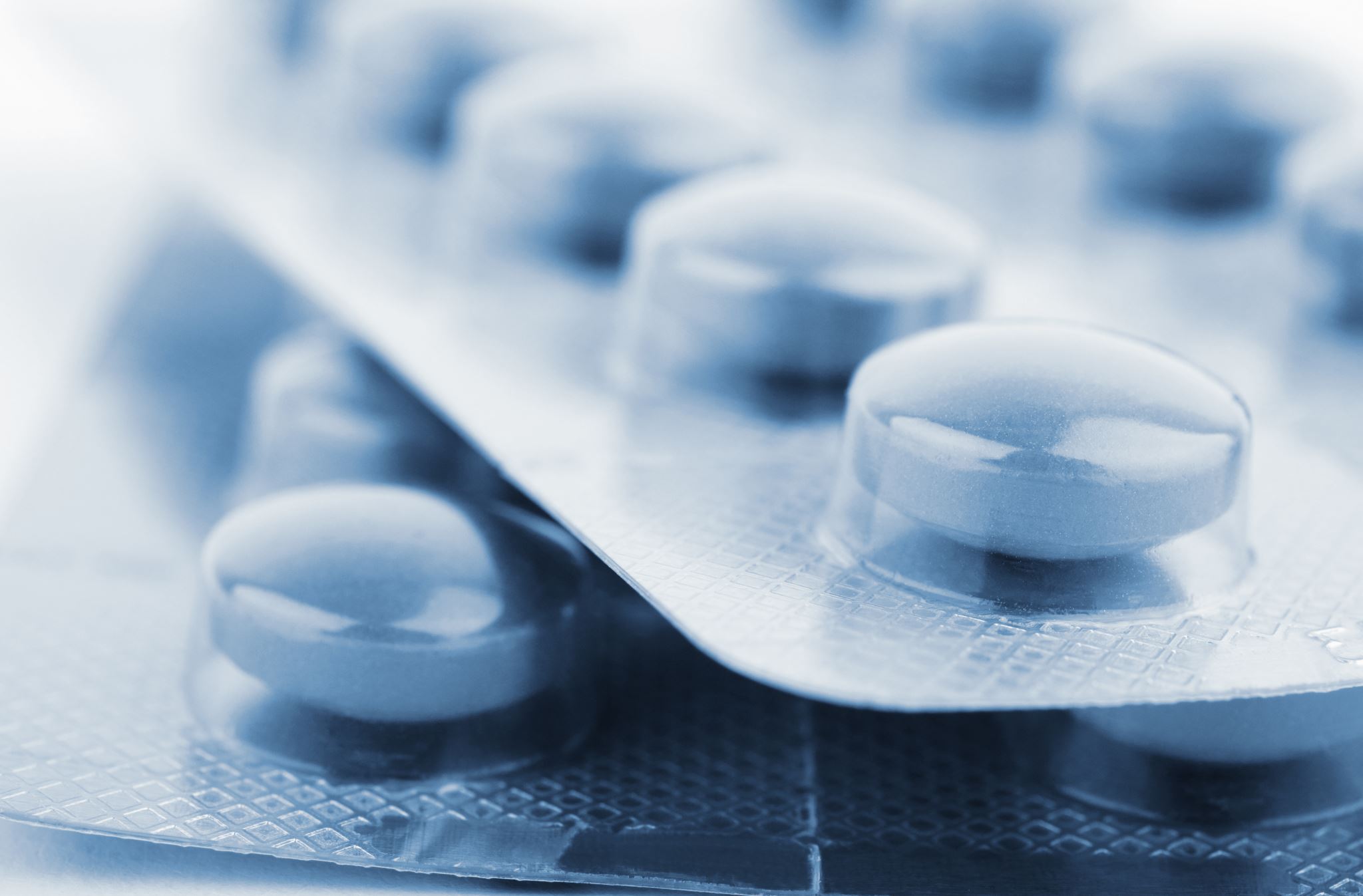 Medical Management
Many immunosuppressive and anti-inflammatory agents but none have been strongly and conclusively proven to alter course of PSC
Ursodeoxycholic acid (UDCA)
 Most extensively studied medical treatment for PSC
 MOA: decreases cholesterol in bile and protects cholangiocytes and hepatocytes from cytotoxic hydrophobic bile acids 
 3 meta-analyses found that at a dose up to 15 mg/kg/day it has shown to improve biochemical abnormalities and hepatic inflammation but has not increased survival or affected need for liver transplantation
 Has no benefit on symptoms of PSC like fatigue or pruritis or at inhibiting development of cholangiocarcinoma
 American Association for Study of Liver disease 2010 guideline said not to use in PSC with the British Society of Gastroenterology and UK-PSC recommends against use in newly diagnosed patients
 Only start at standard doses (13-15 mg/kg/day) if patient’s bilirubin or ALP increases, patient has worsening pruritis, patient wants to continue medication
[Speaker Notes: Some data suggests that a decrease in ALP during follow-up leads to improved survival]
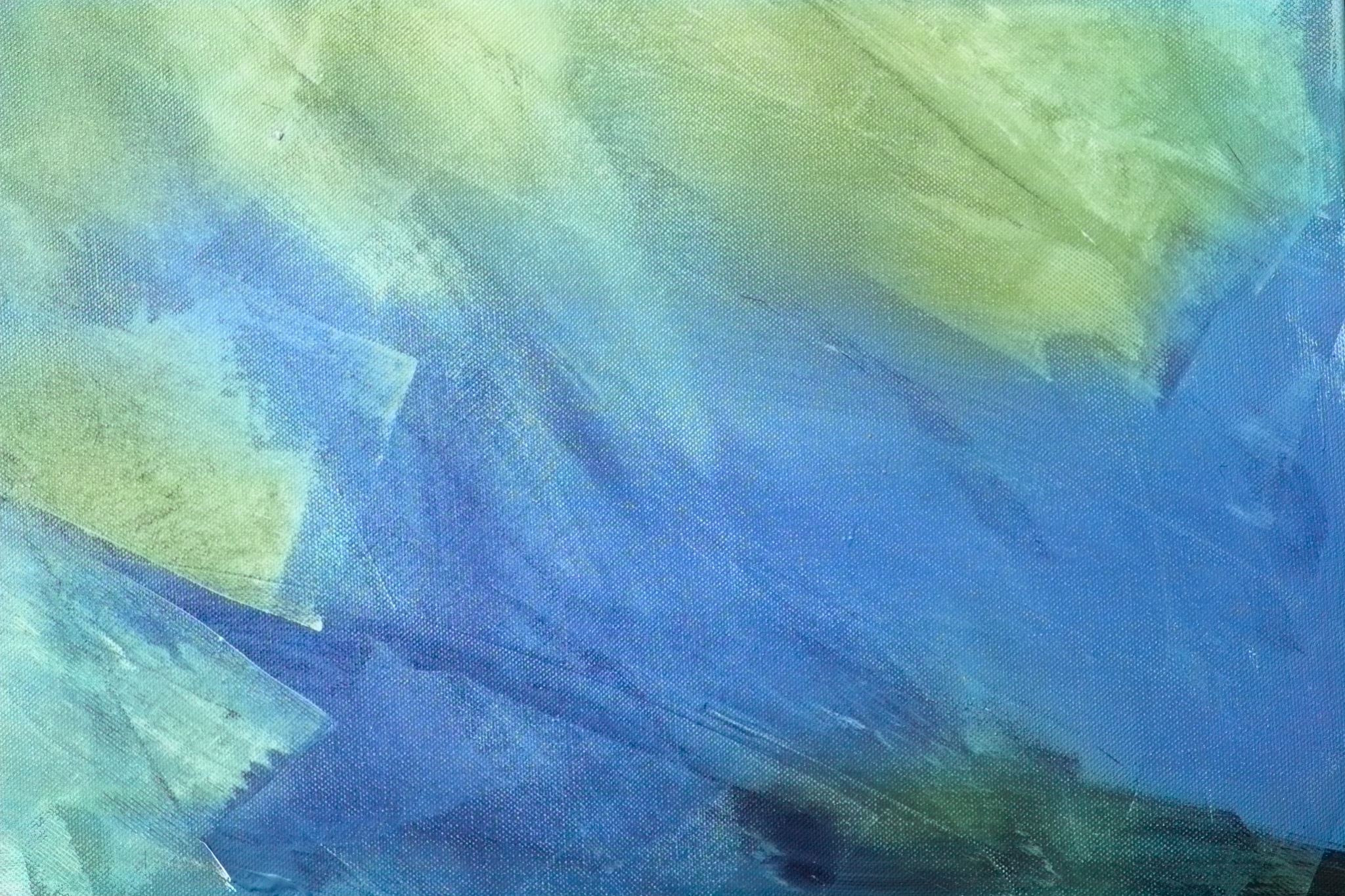 Surgical Treatment
Sequelae of PSC
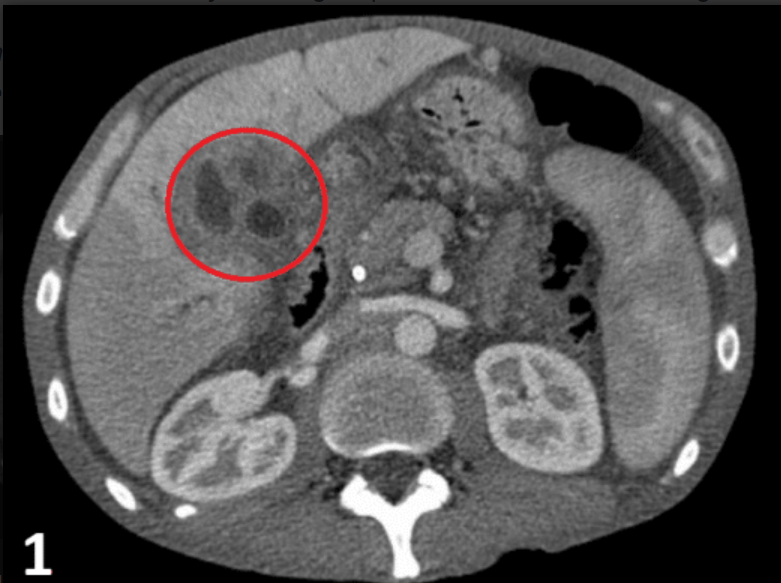 Cirrhosis and portal HTN
Osteoporosis: complication of advanced PSC
 Osteopenia in lumbar spine, iliac crest, and femur
Dominant biliary strictures
 Up to 60% of patients develop dominant stricture in intrahepatic or extrahepatic biliary tree
 Stenosis with diameter of <1.5 mm in CBD or <1 mm in hepatic ducts
 Can be difficult to distinguish from cholangiocarcinoma, so must due cytologic brushings to exclude malignancy
Cholangiocarcinoma
 Patient with PSC have 10-15% lifetime risk of developing cholangiocarcinoma with annual incidence of 1.5%
Prescence indicates poor prognosis in patient with advanced PSC; one study showed only 10% of patients with cholangiocarcinoma in PSC survived two years
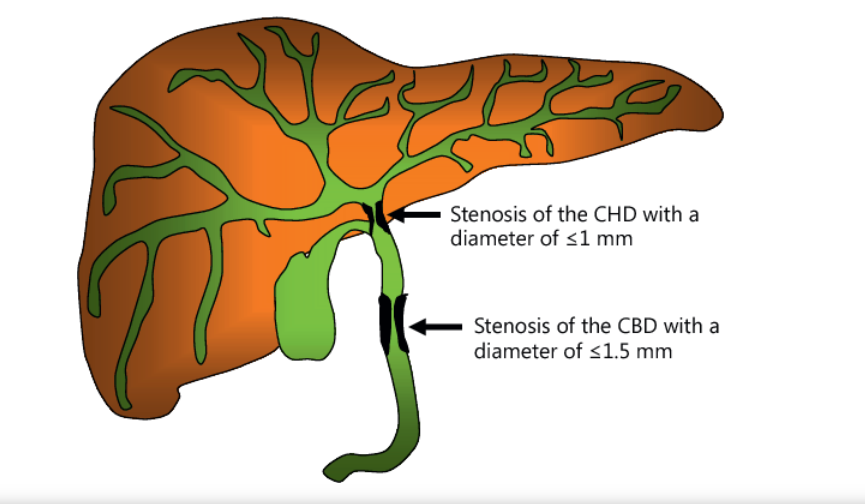 References
https://teachmesurgery.com/hpb/gall-bladder/cholangiocarcinoma/
https://www-uptodate-com.ezproxy4.library.arizona.edu/contents/primary-sclerosing-cholangitis-in-adults-clinical-manifestations-and-diagnosis?search=primary%20sclerosing%20cholangitis&source=search_result&selectedTitle=1%7E106&usage_type=default&display_rank=1#H22532020
https://www-uptodate-com.ezproxy3.library.arizona.edu/contents/primary-sclerosing-cholangitis-epidemiology-and-pathogenesis?search=primary%20sclerosing%20cholangitis&source=search_result&selectedTitle=3%7E106&usage_type=default&display_rank=3
https://www-uptodate-com.ezproxy3.library.arizona.edu/contents/primary-sclerosing-cholangitis-in-adults-management?search=primary%20sclerosing%20cholangitis&source=search_result&selectedTitle=2%7E106&usage_type=default&display_rank=2
https://www.semanticscholar.org/paper/Biliary-Stent-Therapy-for-Dominant-Strictures-in-by-Abu-Wasel-Keough/da6460aaccd47ada5785226348bd11ca5b424ad7
https://bmcgastroenterol.biomedcentral.com/articles/10.1186/1471-230X-11-83